Výukový materiál vytvořen v rámci projektu VZDĚLÁVÁNÍ PRO KONKURENCESCHOPNOST – „Spolu to dokážeme“
Registrační číslo CZ.1.07/1.400/21.1099

Číslo materiálu: VY_32_INOVACE_16 
Škola: ZŠ Dr. Miroslava Tyrše Děčín, příspěvková organizace
Adresa: Vrchlického 630/5, Děčín 2
Autor: Mgr. Jitka Nováková
Název vzdělávacího materiálu:  Papírový drak
Vzdělávací oblast, vyučovací předmět: Člověk a svět práce,  pracovní vyučování
Cílová skupina: žáci 3. – 5. ročníku ZŠ
Anotace: žák se naučí pracovat se šablonou a zpracovávat různé druhy papíru
Materiál byl vytvořen: 10. 9. 2012
Ověření ve výuce, třída, kým: 9.11.2012, 5. B, Mgr. Jitka Nováková
Papírový drak
VY_32_INOVACE_16 – PAPÍROVÝ DRAK
Výchovně vzdělávací cíle
rozvíjení jemné motoriky
 práce s různým materiálem
 volba vhodného materiálu
 rozvíjení pracovních schopností
 rozvíjení kreativity a fantazie
 rozvíjení zručnosti
 rozvíjení spolupráce
VY_32_INOVACE_16 – PAPÍROVÝ DRAK
Materiál a pomůcky
Barevné papíry dvou tvrdostí
Tužky, nůžky, tyčinkové lepidlo
Tavná pistole
Umělohmotné oči
VY_32_INOVACE_16 – PAPÍROVÝ DRAK
Cena
Barevné papíry o vyšší gramáži zakoupíte v papírnictví i po jednotlivých aršících, cena je kolem 4 korun
Tamtéž zakoupíte umělohmotné oči, různých tvarů i průměrů, cena za pár je do 10 korun
Ostatní pomůcky jsou k dispozici v každé běžné škole
VY_32_INOVACE_16 – PAPÍROVÝ DRAK
Jak na to?
Vezměte si šablonu zvířete, které chcete sestavovat ( v našem případě jde o pohádkového draka )
Obkreslete si ho postupně přesně a pečlivě na dva archy barevných papírů
VY_32_INOVACE_16 – PAPÍROVÝ DRAK
Máte-li obkresleno, můžete přesně začít vystřihovat obvod draka
Nezapomeňte, že ve střední části na obou listech musíte vystřihnout obdélník, který později poslouží k zasunutí křídel
Nad vystřiženým obdélníkem si podle pravítka vyznačte čáru, která bude sloužit jako hranice pro slepení obou částí k sobě
VY_32_INOVACE_16 – PAPÍROVÝ DRAK
Na jiný kus barevného papíru si obkreslete klenutý jazyk, vystřihněte ho
Vlepte jej pomocí tyčinkového lepidla do úst draka
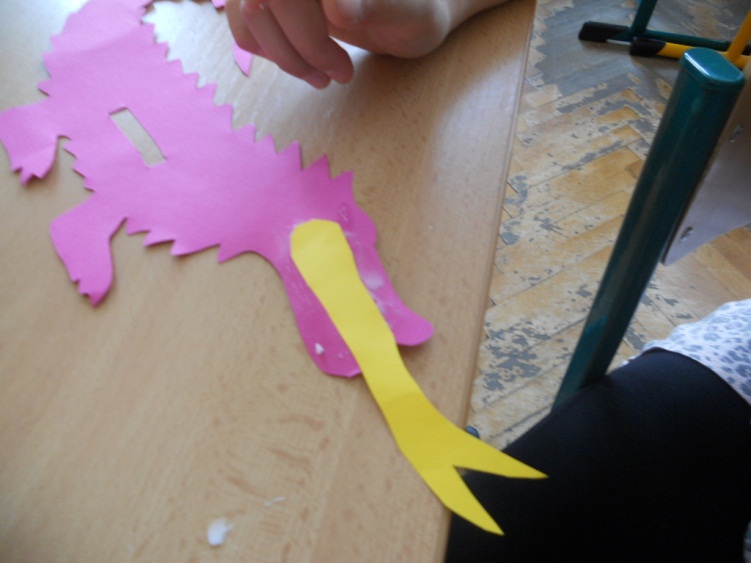 VY_32_INOVACE_16 – PAPÍROVÝ DRAK
Oba dva vystřižené díly draka přiložte na sebe
Zkontrolujte přesnost vystřižení, chyby opravte
Slepte k sobě obě části, pozor, lepte pouze k předem označené čáře
VY_32_INOVACE_16 – PAPÍROVÝ DRAK
Na obličej draka musíte  pomocí tavné pistole přilepit i umělohmotné oči
Lepíte je na obě části
Při práci s tavnou pistolí dodržujte bezpečnost při práci, ať se nepopálíte
VY_32_INOVACE_16 – PAPÍROVÝ DRAK
Na zbytek barevného papíru, který jste již použili na jazyk, si nyní nakreslete dva oválky
Vystřihněte je
Nalepte je z obou stran draka do obličejové části tak, že vám vzniknou nozdry
VY_32_INOVACE_16 – PAPÍROVÝ DRAK
Již jste k sobě slepili obě dvě strany draka, nechali jste je  zaschnout
Pokud jste lepili správně, část draka pod čarou je volná
Vezměte pravítko, přiložte jej na čáru a hranou nůžek tuto čáru obtáhněte
Pak vám krásně půjdou vyznačit nohy, na kterých celý drak stojí, stačí jen podle čáry ohnout mírně směrem ven
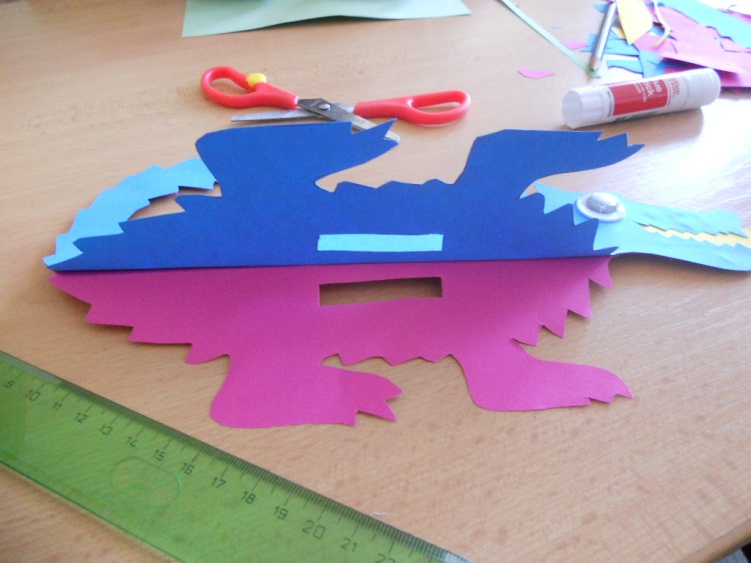 VY_32_INOVACE_16 – PAPÍROVÝ DRAK
Vezměte si měkký barevný papír, podle pravítka  na něj narýsujte pravidelné řádky
Ty obtáhněte hranou nůžek
Poskládejte do harmoniky
Složené křídlo zasuňte do otvoru pod břichem draka a máte hotovo
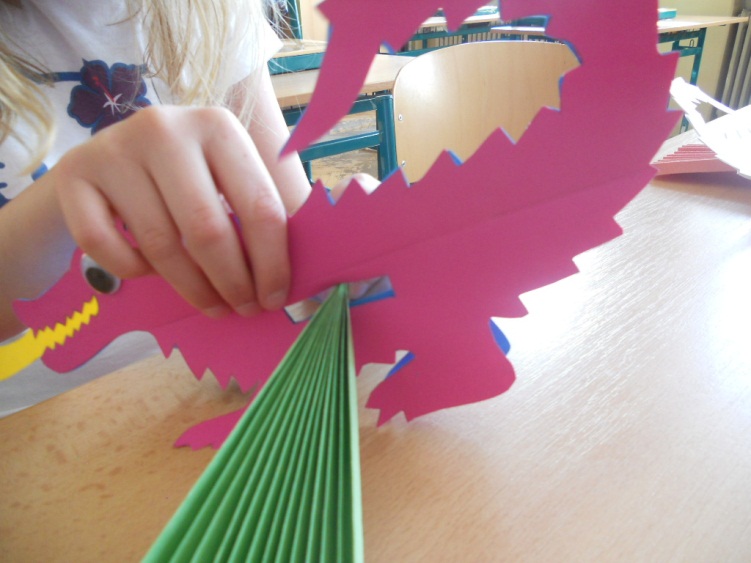 VY_32_INOVACE_16 – PAPÍROVÝ DRAK
Výsledek
VY_32_INOVACE_16 – PAPÍROVÝ DRAK
Použité zdroje
Veškeré použité materiály byly z vlastních zdrojů
VY_32_INOVACE_16 – PAPÍROVÝ DRAK